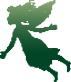 美术综合班学习简报(第二期)
主编：程海 2017年3月31日
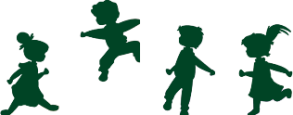 工作坊之星
研修日志
杨柏小学杨 丹   贾 勤
发帖
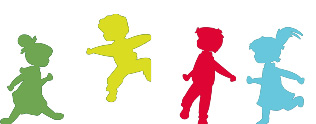 洪口小学刘孝英 铁溪小学陈沙 诺水河小学宋光辉
回帖
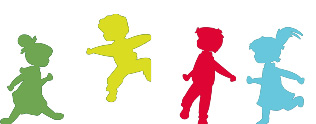 盐井小学屈怡君
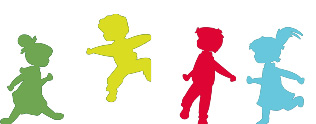